Sintesi e uso di legami C-Si e C-Sn
Formazione di legami C-Si e C-Sn
In generale questi legami si ottengono partendo da organometallici. In entrambi i casi la reattività assomiglia a quella di un reagente organometallico (nucleofili).
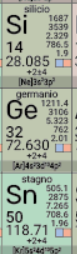 Reattività
Elettronegatività 
C= 2,55
Si= 1,9
E legame KJ/mol 
C-H= 416; C-C =356; C-O= 336 KJ/mol; C-F= 485
Si-H= 323; C-Si=290; Si-O= 368 KJ/mol; Si-F=582
Per Sn si ha lo stesso trend
Sn-O= 548 KJ/mol 
Sn-F= 467 KJ/mol 
Sn-H= 267 KJ/mol
Formazione di legami C-Si e C-Sn
Caratteristica importante: Orbitali d liberi!
Sorgenti di idruro o iniziatori radicalici (Sn)
Utilizzo come gruppi protettivi o gruppi uscenti (benzino).
Cross coupling
standard
Sintesi legami Ar-Si e Ar-Sn
Sintesi legami Ar-Si
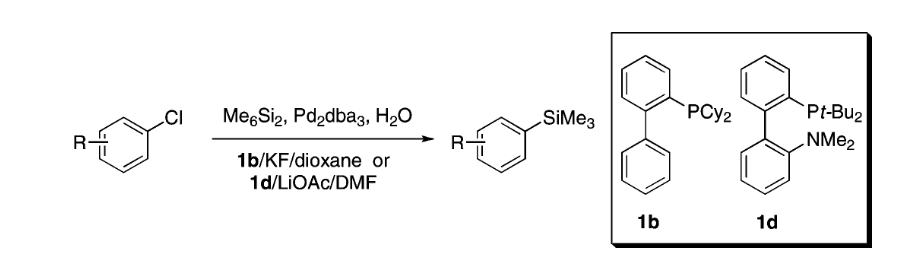 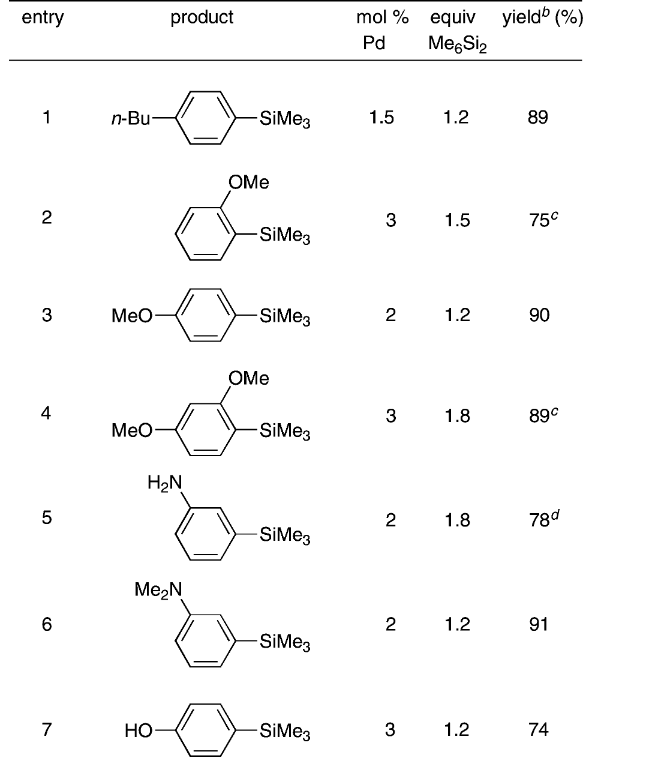 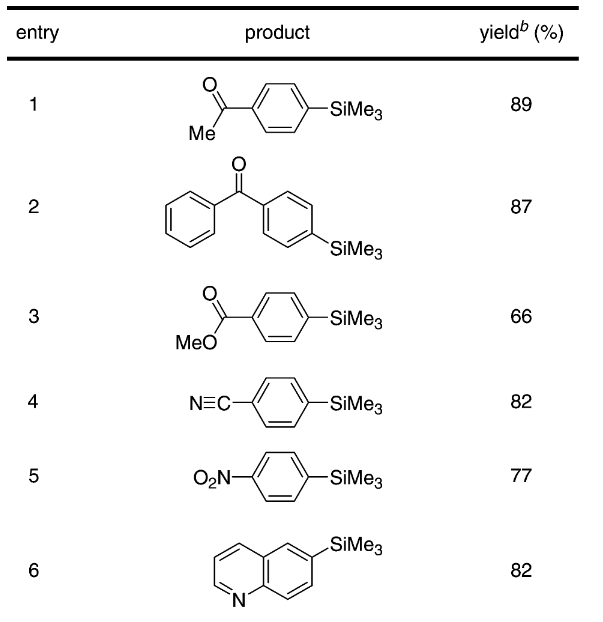 Org. Lett. 2007, 19, 3785-3788
Reattività legami C-Sn: Stille
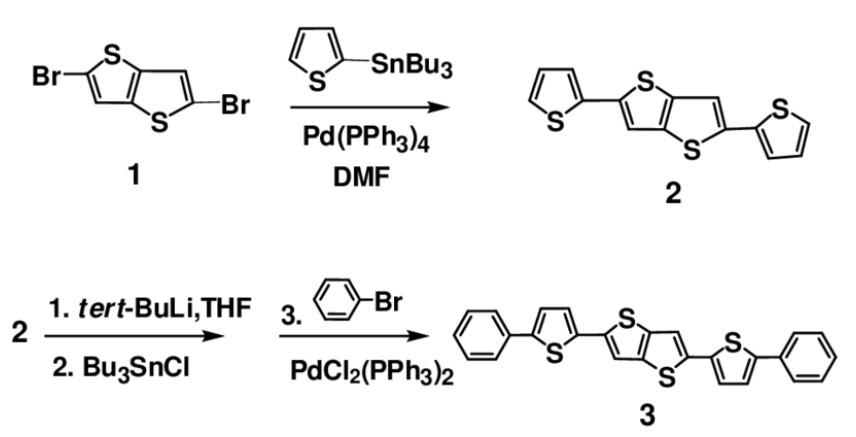 Reattività legami C-Sn: Stille
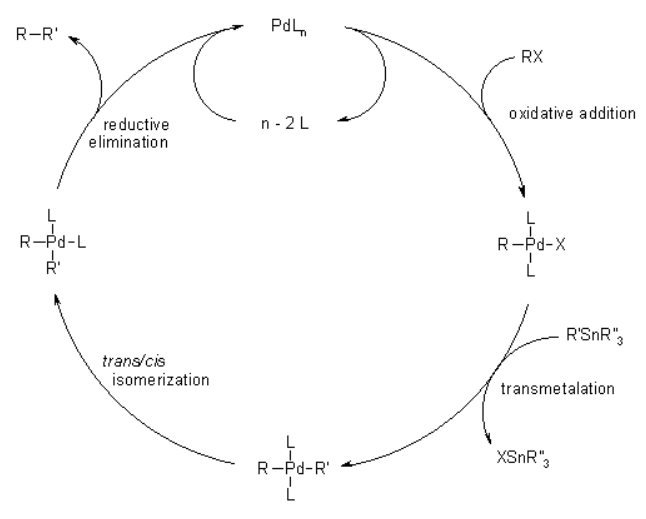 Reattività legami C-Si e C-Sn Hiyama-Denmark coupling
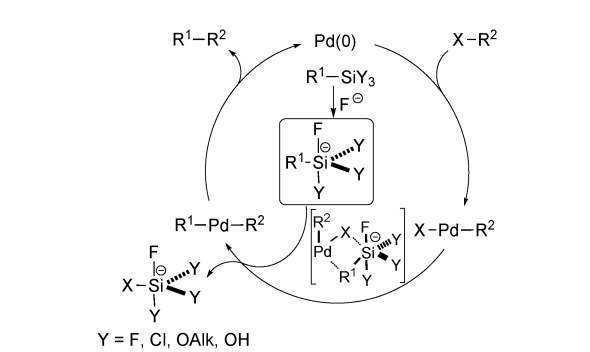 La necessità di sorgenti di Fluoruro può essere un problema
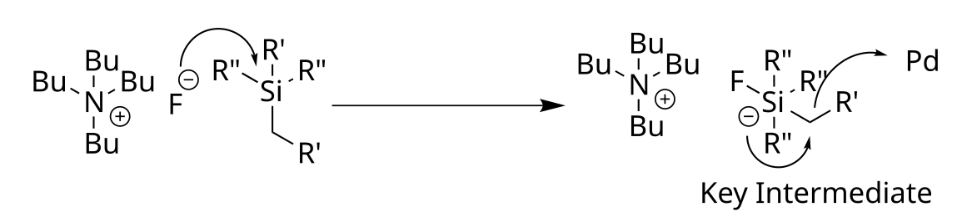 Reattività legami C-Si e C-Sn Hiyama-Denmark coupling: no F-
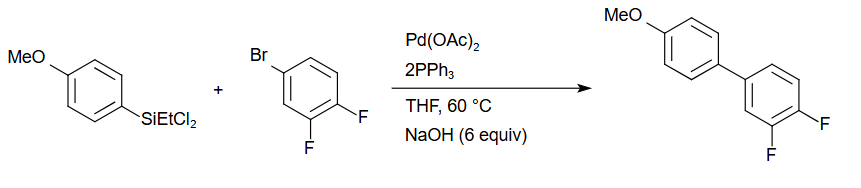 Reattività legami C-Si e C-Sn Hiyama–Denmark coupling: no F-
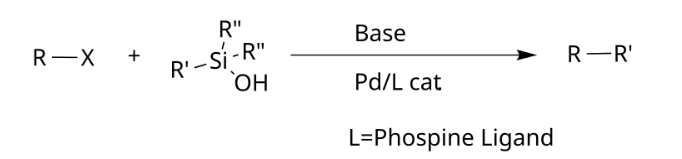 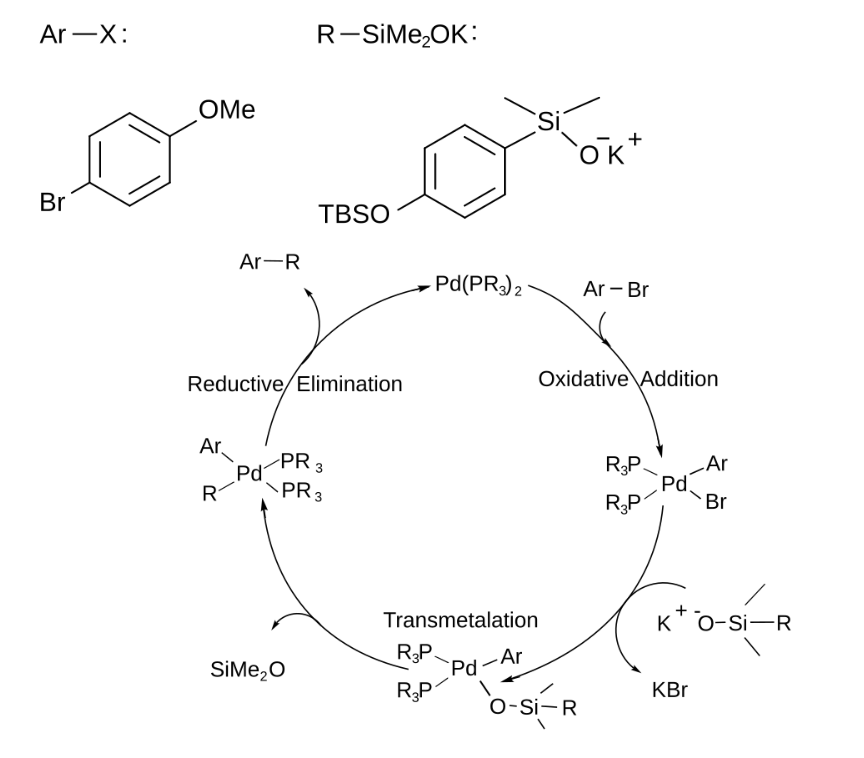 Reattività legami C-Si e C-Sn Hiyama–Denmark coupling: no F-
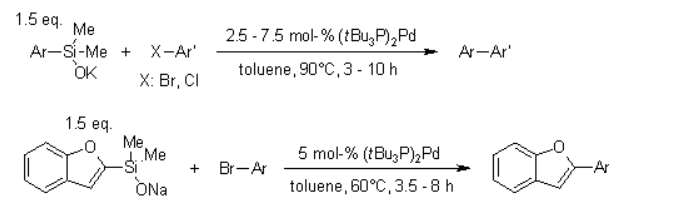 Reattività legami C-Si: Sn1 vs Sn2
Chi è più stabile? Un carbocatione o il suo analogo con il silicio??
Alogenuri alchilici sono Elettrofili soft:
Lenti a reagire con F-
Nu migliori sono neutri o elementi soft (S)
Silil alogenuri sono Elettrofili Hard:
F- migliore nucleofilo
Nu migliori sono carichi o altri elementi hard
Reattività legami C-Si: Olefinazione di Peterson
Basica
Acida
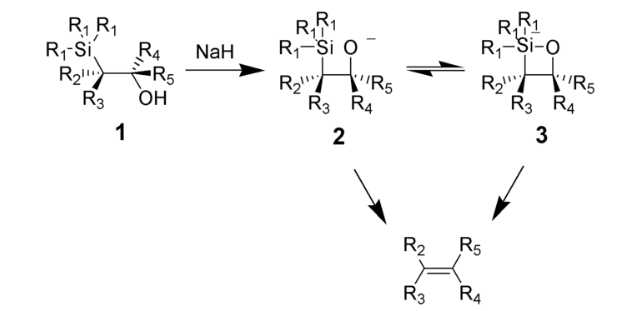 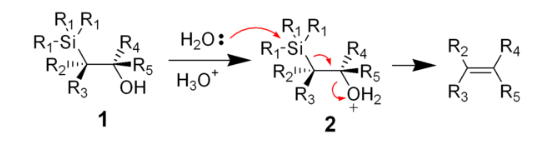 Eso Alcheni
Legame C-Si: effetto b-silicio
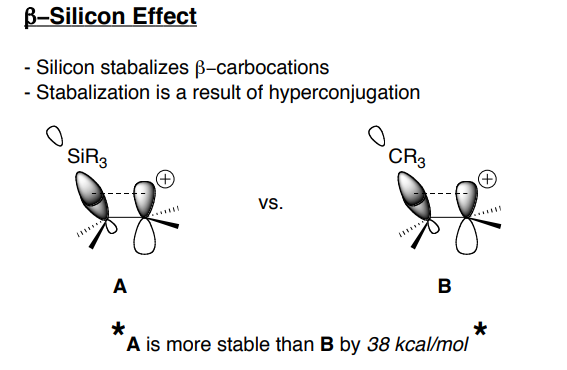 Reattività legami C-Si e C-Sn
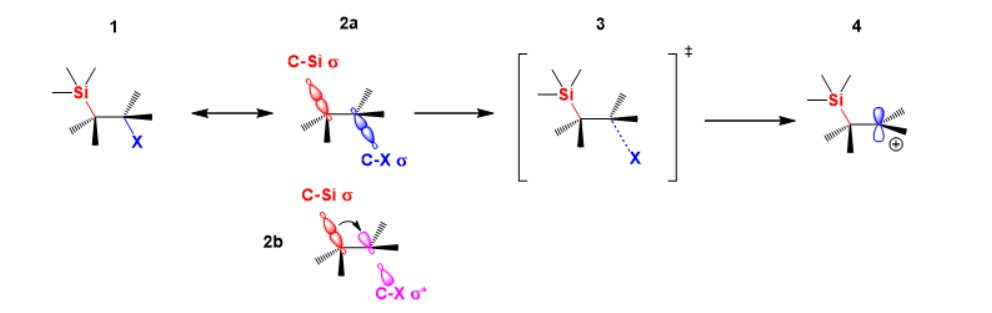 Legame C-Si: effetto b-silicio
Reattività legami C-Si: Sostituzione ipso
Come mai non in meta? Orbitale p sarebbe ortogonale al sigma del silicio
Reattività legami C-Si: Sostituzione ipso
Questo accade con moltissimi elettrofili: Br2, ICl, carbocationi…
Reattività legami C-Si: esempio pratico
Reattività legami C-Si e C-Sn
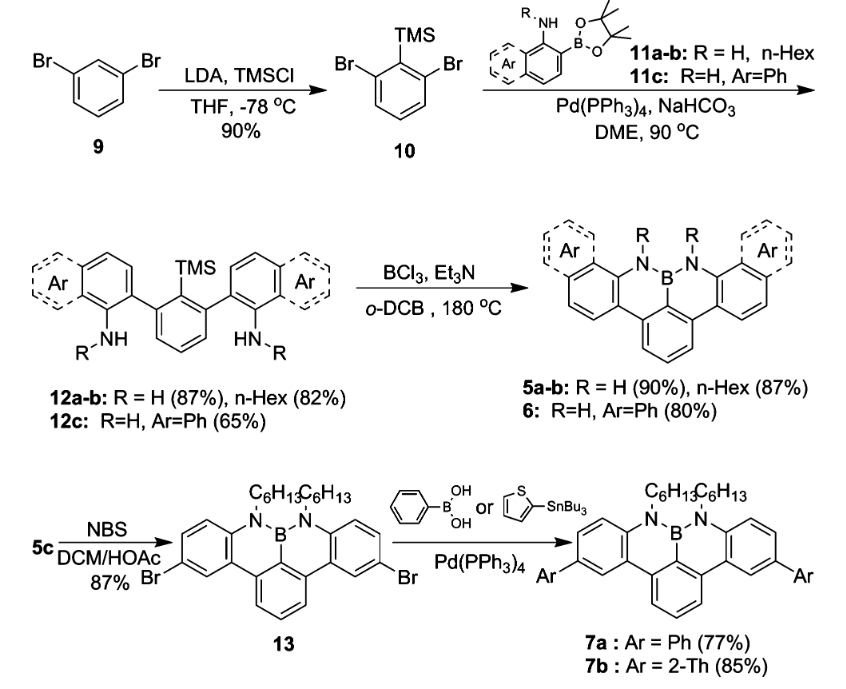 J. Am. Chem. Soc. 2016, 138, 11606−11615